ГБС(К)ОУ школа № 432
Пространственные представления: слева - справа
Учитель  Дугинова  А.Н.
Цель урока
Формировать пространственные представления: слева – справа.
Задачи урока
Продолжить формировать умение учащихся ориентироваться в правых и левых частях собственного тела, учить определять положение предметов в направлениях справа, слева; 
Корригировать и развивать внимание, мышление, речь, мелкую моторику; 
Воспитывать интерес к математике, аккуратность, умение слушать других, не перебивая.
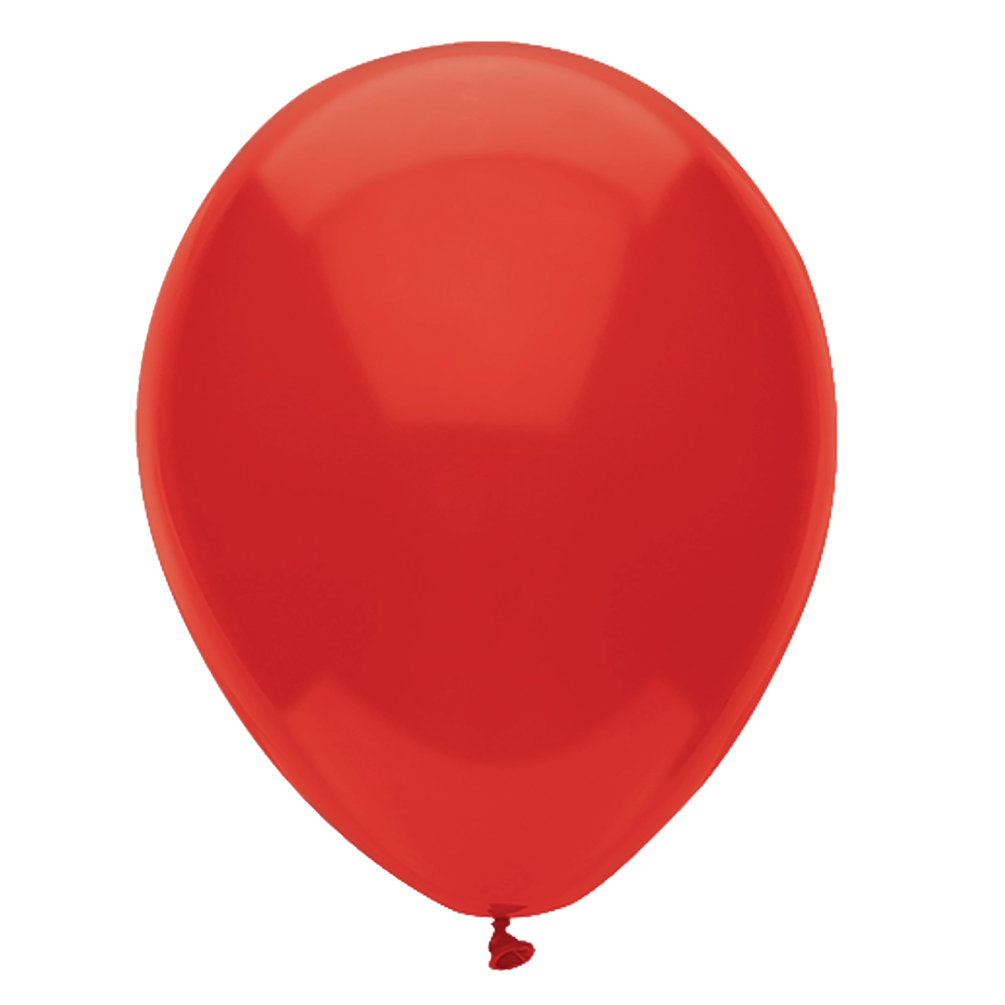 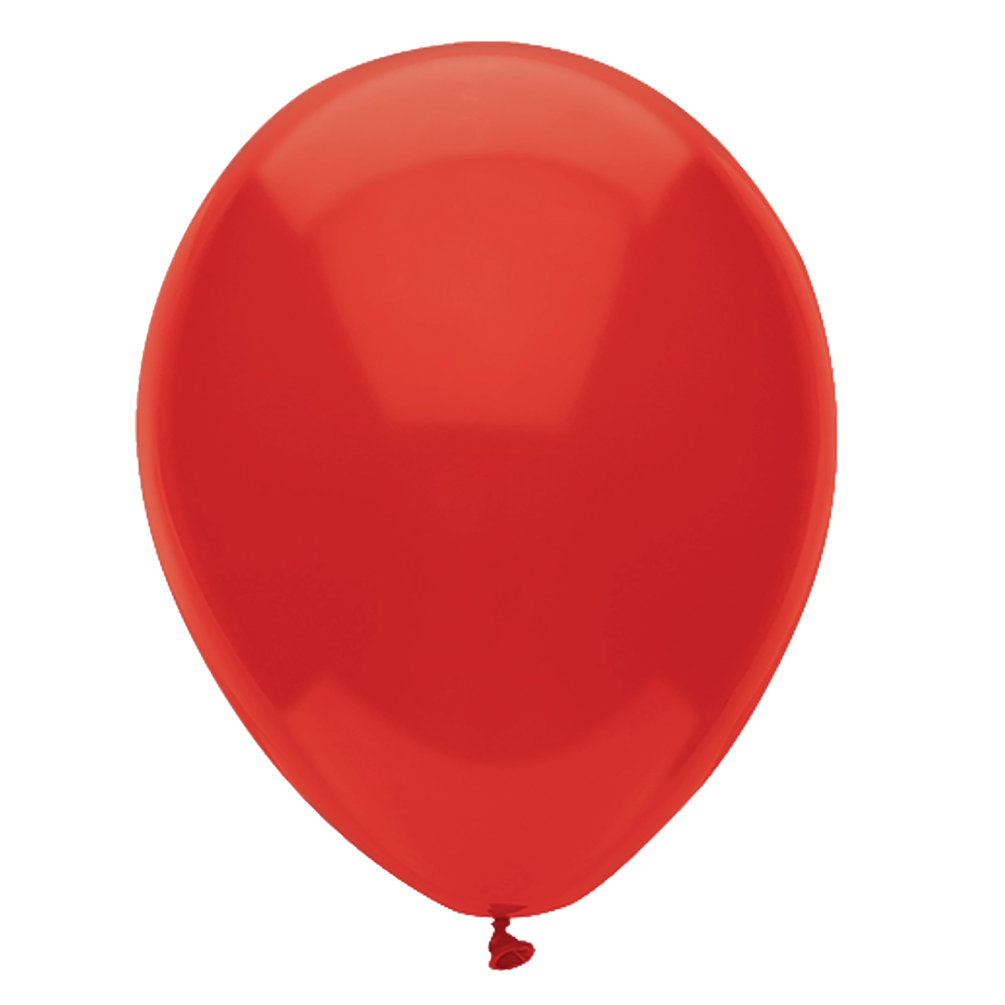 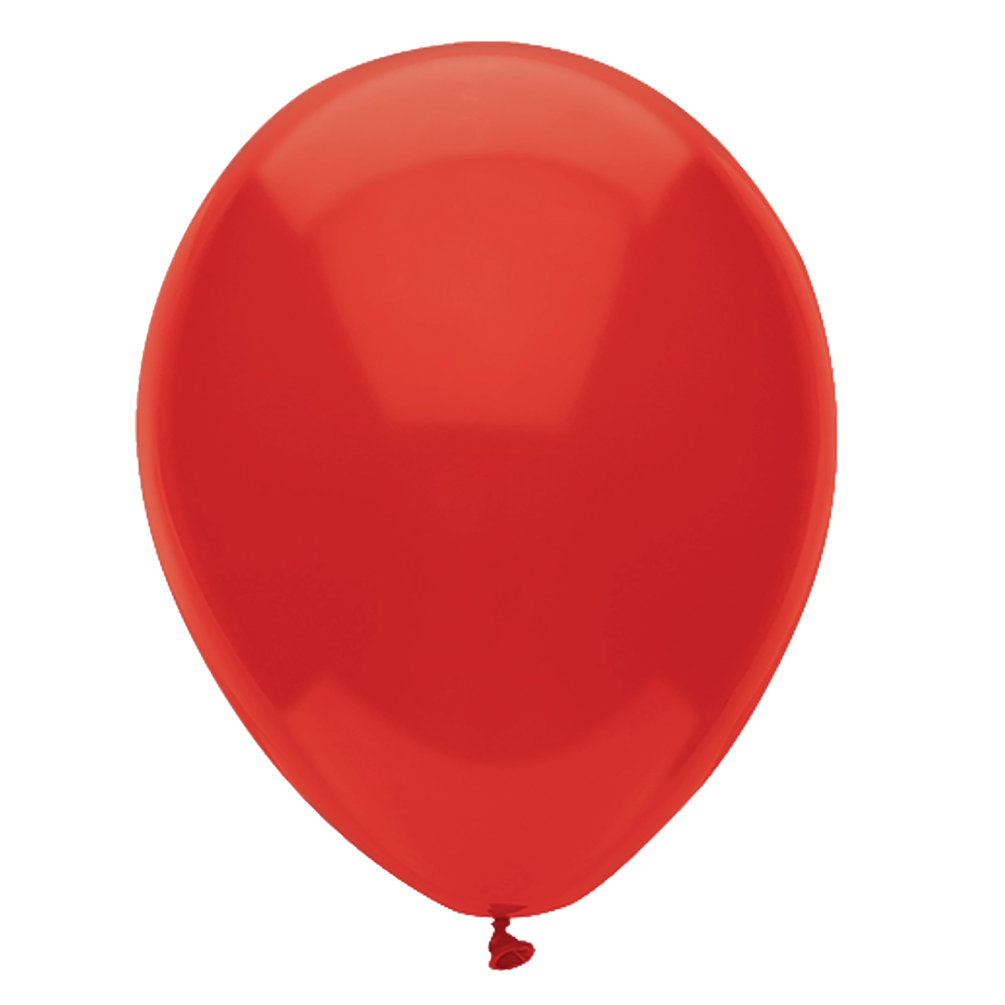 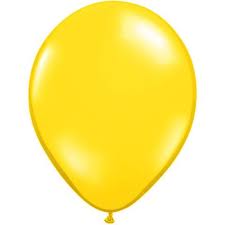 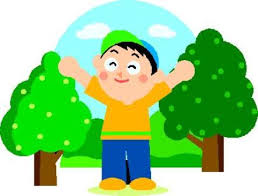 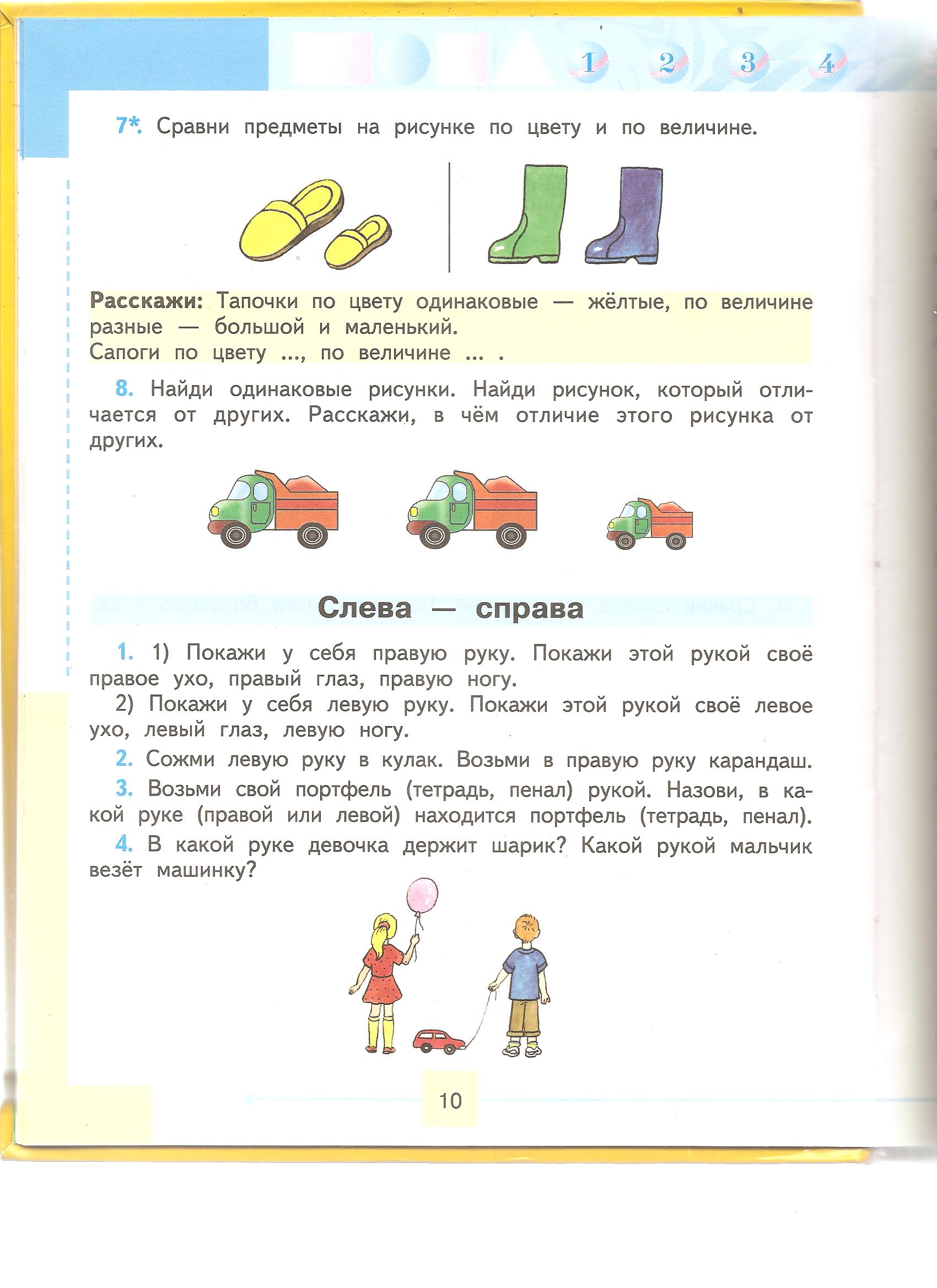 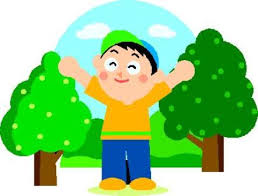 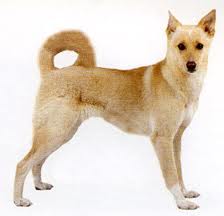 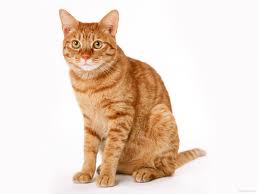 молодцы
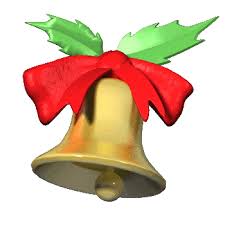